Mecsek-Völgység-Hegyhát Egyesület
LEADER pályázati felhívások
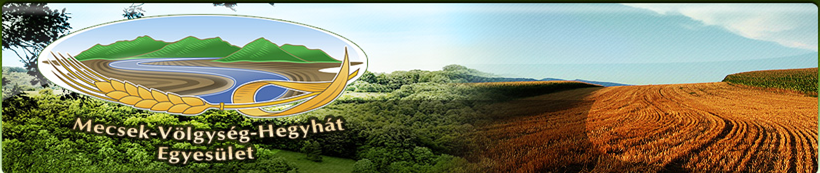 LEADER pályázatok benyújtásának a folyamata
7 db pályázati felhívást:
https://e-erelem.mvh.allamkincstar.gov.hu/enter/leaderbongeszo/leaderBongeszo.xhtml
www.mvh-hacs.hu/leader
Két db gazdaságfejlesztési intézkedés benyújtása: 2018. január 2-ától szakaszzárásig
Az öt db szolgáltatásfejlesztési intézkedés benyújtása: 2018. február 2-ától szakaszzárásig
https://www.mvh.allamkincstar.gov.hu/e-ugyintezes
Feltétel: HBB (Helyi Bíráló Bizottság) TÁMOGATÓ OKIRAT. Az elektronikus felületen keresztül benyújtott pályázat a támogató okirat csatolása nélkül azonnali elutasításra kerül! 
A támogató okirat megszerzéséhez az alábbiak szükségesek: 
Pályázati adatlap elkészítése, 2018.01.02-től 2018.02.02-ig nyújthat be személyesen a Kárász, Petőfi S. u. 21. sz. alatti LEADER irodába. 
A pályázati adatlap formanyomtatványa az alábbi linkről tölthető le:
www.mvh-hacs.hu/leader
Illeszkedés a HFS-hez!
A beérkezett projekt adatlapokat a Mecsek-Völgység-Hegyhát Egyesület Helyi Bíráló Bizottsága bírálja el, folyamatosan.
A papír alapú pályázat  (1 példány) a vonatkozó melléklettel együttesen nyújtható be. A pályázati adatlapot a képviseletre jogosult személy, vagy meghatalmazottja adhatja le. A  költségvetést önálló mellékletként szükséges a pályázati adatlap mellé csatolni, mely részletesen tartalmazza az építési tételeket, vagy a beszerzendő eszközök listáját, azok összegét, valamint azok konkrét jellemzőit.
Tájékoztatás céljából a HBB ülések ütemtervét honlapunkon (www.mvh-hacs.hu) közzé fogjuk tenni. 
A HBB döntést követő 5 munkanapon belül a támogatást igénylő a pályázati adatlapon feltüntetett email címre fog értesítést kapni a támogató, vagy elutasító döntésről. 
A pályázati adatlap nem hiánypótolható!
 A felhívásokkal, illetve az adatlap kitöltésére vonatkozó kérdésekkel kapcsolatban az alábbi elérhetőségeken állunk a tisztelt támogatást igénylők, illetve érdeklődők rendelkezésére:
 Kárász, Petőfi S. u. 21., ügyfélfogadási időben
telefonon: 0630/432-4358, 0630/2232721
email-en: forrai.kriszti@gmail.com
 A pályázatok benyújtásával kapcsolatos információkat folyamatosan frissítjük a honlapunkon!
Vállalkozás fejlesztés
1. A hozzáadott értéket képviselő, illetve ökológiailag előállított helyi termékek termelési és piacra jutási feltételeinek fejlesztése
2. Helyi-térségi szintű öko-, gasztroturisztikai fejlesztések támogatása
1. Támogatás összege: 300000 - 5000000 forint
Keretösszeg: 100.000.000 Ft. Benyújtás: 2018.04.02
Tevékenység :
Termék feldolgozás, termék fejlesztés A HACS illetékességi területén előállított termékek (ökológiailag előállított és hozzáadott értéket képviselő termék) feldolgozásának és fejlesztésének támogatása.
Szolgáltatás A HACS területén a hozzáadott értéket képviselő szolgáltatások kialakítása és fejlesztése.
Képzés Az ökológiailag előállított termékek és a hozzáadott értéket képviselő tevékenységek vonatkozásában
képzés támogatása.
Marketing tevékenyég Az ökológiailag előállított termékek és a hozzáadott értéket képviselő tevékenységek vonatkozásában
Nem támogatható tevékenység: Rendezvény.
Korlátolt felelősségu társaság (113)
Agrárgazdasági szövetkezet (124)
Egyéb szövetkezet (129)
Egyéni vállalkozó (231)
Betéti társaság (117)
Közkereseti társaság (116)
Egyéb önálló vállalkozó (232)
Adószámmal rendelkező magánszemély (233)
Helyi önkormányzat (321)
Egyéb egyesület (529)
Közalapítvány (561)
Egyéb alapítvány (569)
Közhasznú társaság (736)
Egyéb, jogi személyiségű nonprofit szervezet (599)
Egyéb, máshova nem sorolt vállalat (738)
Őstermelő (ost)
Adószámmal nem rendelkező magánszemély (anm)
Adószámmal nem rendelkező természetes személynek az utolsó kifizetési kérelem benyújtásáig egyéni vállalkozóvá, vagy őstermelővé,
kistermelővé, vagy adószámmal rendelkező magánszeméllyé kell válnia. Az 50% feletti mezőgazdasági árbevétellel rendelkező mezőgazdasági termelő, őstermelő, vállalkozó kizárólag térségi marketing tevékenység megvalósítása mellett nyújthat be pályázatot.
A támogatás intenzitása jövedelem termelő beruházás esetén hátrányos településen 70 %,nem hátrányos településen 60 %. A támogatás intenzitás nem jövedelem termelő beruházás esetén hátrányos településen 95 %, nem hátrányos településen 85 %.
Kizárólag a támogatást igénylő lakóhelye vagy tartózkodási helye, székhelye, telephelye, fióktelepe szerinti LEADER HACS illetékességi területén
megvalósuló tevékenységek támogathatók.
2. Támogatás összege: 500000 - 5000000 forint 
Keretösszeg: 80.193.351 Ft.
Tevékenység
Öko- és gasztroturisztikai fejlesztések. Öko- és gasztroturizmushoz kapcsolódó beruházások, eszközbeszerzések támogatása.
Helyi, illetve térségi szintű marketing tevékenységek.
Helyi, illetve térségi szintű marketing tevékenységek támogatása.
Önállóan nem támogatható tevékenységek:
Rendezvény: Turisztikai fejlesztéshez kapcsolódó rendezvények megvalósítása.
Infrastruktúrális fejlesztés: Turisztikai fejlesztéshez kapcsolódó infrastruktúrális beruházás.
Támogatási kérelem benyújtására 2018.01.02
Agrárgazdasági szövetkezet (124)
Egyéb szövetkezet (129)
Egyéb, máshova nem sorolt vállalat (738)
Adószámmal rendelkező magánszemély (233)
Helyi önkormányzat (321)
Egyéb egyesület (529)
Közalapítvány (561)
Egyéb alapítvány (569)
Közhasznú társaság (736)
Nem támogatható tevékenység: Képzés.
Tanulmány készítés.
Egyéb, jogi személyiségű nonprofit szervezet (599)
Őstermelő (ost)
Adószámmal nem rendelkező magánszemély (anm)
Korlátolt felelősségű társaság (113)
Közkereseti társaság (116)
Betéti társaság (117)
Egyéni vállalkozó (231)
Egyéb önálló vállalkozó (232)



Adószámmal nem rendelkező természetes személy (alanyi feltétel: a természetes személynek az utolsó kifizetési kérelem benyújtásáig egyéni
vállalkozóvá, vagy őstermelővé, kistermelővé, vagy adószámmal rendelkező magánszeméllyé kell válnia.
A támogatás intenzitása jövedelem termelő beruházás esetén hátrányos településen 70 %,nem hátrányos településen 60 %. A támogatás intenzitás
nem jövedelem termelő beruházás esetén hátrányos településen 95 %, nem hátrányos településen 85 %.
Kizárólag a támogatást igénylő lakóhelye vagy tartózkodási helye, székhelye, telephelye, fióktelepe szerinti LEADER HACS illetékességi területén
megvalósuló tevékenységek támogathatók.
3. Helyi, térségi kulturális, sport és környezet tudatosságot fejlesztő rendezvények, valamint a helyi értékek megismerése tematikus programok segítségével
Támogatás összege: 200000 - 2000000 forint
Keretösszeg: 50000000 Ft.
Tevékenység rövid megnevezése 
Rendezvény megtartása, megszervezése, lebonyolítása
Helyi, térségi kulturális, sport és környezet tudatosságot fejlesztő rendezvények megrendezése,
megtartása
Tábor megrendezése, lebonyolítása A helyi értékek megismerése tematikus programok, táborok megvalósítása révén
Önállóan nem támogatható tevékenység: 
Marketing A rendezvény, illetve a tábor szervezéshez kapcsolódó marketing tevékenység megvalósítása.
Egyéb, máshova nem sorolt vállalat (738)
Betéti társaság (117)
Egyéni vállalkozó (231)
Egyéb önálló vállalkozó (232)
Agrárgazdasági szövetkezet (124)				Benyújtás kezdete: 2018.04.05
Korlátolt felelosségű társaság (113)			
Egyéb szövetkezet (129)
Helyi önkormányzat (321)
Sportegyesület (521)
Vallási tevékenységet végzőszervezet (525)
Egyéb egyesület (529)
Bevett egyház (551)
Közalapítvány (561)
Egyéb alapítvány (569)
Közhasznú társaság (736)
Egyéb, jogi személyiségű nonprofit szervezet (599)
Kizárólag a támogatást igénylő lakóhelye vagy tartózkodási helye, székhelye, telephelye, fióktelepe szerinti LEADER HACS illetékességi területén megvalósuló tevékenységek támogathatók.
Az igényelhető vissza nem térítendő támogatás összege tematikus tábor szervezése esetén:
200 ezer-2 millió forint rendezvények esetén: 200 ezer forint-1 millió forint.
A támogatás intenzitása hátrányos településen 70 %,nem hátrányos településen 60 %, hátrányos településen 95 %, nem hátrányos településen 85 %, a támogatás igénylő függvényében.
Rendezvények , táborok megtartásához kapcsolódó kisértékű eszközbeszerzés: 100000 forint
Nem támogatható tevékenységek: Tanulmánykészítés.
Építés, egyéb infrastrukturális beruházás
Képzés.
4. Alternatív energia kiegészíto alkalmazása, alternatív energiaforrásokra alapozó közlekedésfejlesztés
Támogatás összeg: 500000 - 3500000 forint
Keretösszeg: 25000000 Ft.
Tevékenység 
Infrastruktúrális beruházás Alternatív energiával kapcsolatos eszközbeszerzések, alternatív energiával működő közlekedésfejlesztéssel kapcsolatos infrastrukturális beruházások.
Eszközbeszerzés Alternatív energiával kapcsolatos eszközbeszerzések, Alternatív energiával működő közlekedésfejlesztéssel eszközfejlesztések.
Tanulmányút Alternatív energetikai beruházásokhoz kapcsolódó tanulmányutak.
Tervek, tanulmányok Alternatív energiával kapcsolatos beruházásokhoz, alternatív közlekedésfejlesztéshez kapcsolódó
tervek, tanulmányok, megvalósíthatósági tanulmányok elkészítése.
Önállóan nem támogatható tevékenység: Rendezvény kizárólag valamely támogatható tevékenységhez kapcsolódóan, annak sikerességét elősegítve támogatható
A benyújtás kezdete: 2018.05.05
A támogatás intenzitása jövedelem termelő beruházás esetén, hátrányos településen 70 %,nem jövedelemtermelő beruházás esetén nem
hátrányos településen 60 %, hátrányos településen 95 %, nem hátrányos településen 85 %, a támogatás igénylő függvényében.
Őstermelő (ost)
Korlátolt felelősségű társaság (113)
Agrárgazdasági szövetkezet (124)
Egyéb szövetkezet (129)
Egyéb, máshova nem sorolt vállalat (738)
Közkereseti társaság (116)
Betéti társaság (117)
Egyéni vállalkozó (231)
Egyéb önálló vállalkozó (232)
Adószámmal rendelkező magánszemély (233)
Helyi önkormányzat (321)
Sportegyesület (521)
Vallási tevékenységet végző szervezet (525)
Egyéb egyesület (529)
Bevett egyház (551)
Közalapítvány (561)
Egyéb alapítvány (569)
Közhasznú társaság (736)
Egyéb, jogi személyiségű nonprofit szervezet (599)
Kizárólag a támogatást igénylő lakóhelye vagy tartózkodási helye, székhelye, telephelye, fióktelepe szerinti LEADER HACS illetékességi területén megvalósuló tevékenységek támogathatók.
Nem támogatható tevékenység: Képzés
Marketing.
5. A közrendet, közlekedés- és közbiztonságot leginkább javító, helyi programok és fejlesztési igények támogatása
Támogatás összege: 200000 - 2000000 forint
Keretösszeg: 70.000.000 Ft.
Tevékenység 
Közbiztonságot szolgáló infrastrukturális fejlesztések
A polgárőrségek kialakításához, fejlesztéséhez kapcsolódó infrastruktúra beruházások.
Közbiztonságot szolgáló beruházások. Megfigyelő rendszerek létrehozása, új polgárőrségek kialakítása, ill. a meglévő polgárőrségek technikai felszereltségének fejlesztése, továbbá gyalogos-átkelők kialakítása, fekvőrendőrök, korlátozó táblák elhelyezése, sebességmérők kihelyezése.
Önállóan nem támogatható tevékenység: 
Rendezvény Közbiztonság népszerűsítését szolgáló rendezvény.
Nem támogatható tevékenységek:
Marketing.
Tanulmány készítés.
Képzés.
Helyi önkormányzat (321)
Egyéb egyesület (529)
Közalapítvány (561)
Egyéb alapítvány (569)
Kizárólag a támogatást igénylő lakóhelye vagy tartózkodási helye, székhelye, telephelye, fióktelepe szerinti LEADER HACS illetékességi területén
megvalósuló tevékenységek támogathatók.
Benyújtás kezdete: 2018.03.05
A támogatás intenzitása hátrányos településen 95 %, nem hátrányos településen 85 %.
6. Speciális háziorvosi ellátások kialakításának, fejlesztésének a támogatása, szuroprogramok kialakítása, népszerusítése
Támogatási összeg: 500000 - 1500000 forint
Keretösszeg: 15000000 Ft
Tevékenység 
Eszközbeszerzés A házi - és gyermekorvosi szolgáltatások eszközfejlesztésének támogatása
Infrastruktúrális beruházás A házi - és gyermekorvosi szolgáltatások infrastrukturálisberuházásainak támogatása
Önállóan nem támogatható tevékenység: Képzés
Nem támogatható tevékenység: 
Rendezvény
Akadálymentesítés
Marketing
A pályázat konzorciumban is benyújtható.
Korlátolt felelősségű társaság (113)
Egyéb szövetkezet (129)
Egyéb, máshova nem sorolt vállalat (738)
Közkereseti társaság (116)
Betéti társaság (117)
Egyéni vállalkozó (231)
Egyéb önálló vállalkozó (232)
Egyéb egyesület (529)
Közalapítvány (561)
Egyéb alapítvány (569)
Közhasznú társaság (736)
Egyéb, jogi személyiségű nonprofit szervezet (599)
Kizárólag a támogatást igénylő lakóhelye vagy tartózkodási helye, székhelye, telephelye, fióktelepe szerinti LEADER HACS illetékességi területén
megvalósuló tevékenységek támogathatók.
Benyújtás: 2018.02.05
A támogatás intenzitása hátrányos településen 70 %,nem hátrányos településen 60 % jövedelemtermelő beruházás esetén, nem jövedelemtermelő beruházás esetén hátrányos településen 95 %, nem hátrányos településen pedig 85%.
Képzés: 20 %
7. Vallási, kegyeleti és közösségi rendeltetésű ingatlanok, eszközök rehabilitációjának, fejlesztésének támogatása
Támogatási összeg: 1000000 - 3500000 forint
Keretösszeg: 65.000.000 Ft.
Tevékenység 
Közösségi létesítmények felújítása, korszerűsítése, fejlesztése.
Támogatás vehető igénybe közösségi létesítmények sportpályák szabadtéri színpadok,
rendezvényterek, lőterek és strandok felújítására, korszerűsítésére, mesekertek kialakítására,
felújítására, a felsorolt létesítményekhez kapcsolódó kiszolgáló egységek fejlesztésére.
Egyházi és nem egyházi létesítmények felújítása, kialakítása; valamint eszközbeszerzés
Támogatás vehető igénybe temetők, ravatalozók kálváriák, keresztek, feszületek, haranglábak
felújítására, kialakítására, valamint kegyeleti eszközök, orgona, beszerzésére és javítására
Eszközbeszerzés Temetők, ravatalozók kálváriák, keresztek, feszületek, haranglábak felújításához, kialakításához,
valamint kegyeleti eszközök, orgona, beszerzéséhez, javításához, az önkormányzatok és non-profit
szervezetek által fenntartott közösségi létesítmények, sportpályák szabadtéri színpadok,
rendezvényterek, lőterek és strandok felújításához, korszerűsítéséhez, mesekertek kialakításához
kapcsolódó eszközbeszerzésre.
Önállóan nem támogatható tevékenység: Akadálymentesítés.
Nem támogatható tevékenységek: 
Marketing, Rendezvény, Tanulmány, Képzés.
Bevett egyház (551)
Közalapítvány (561)
Egyéb alapítvány (569)
Közhasznú társaság (736)
Egyéb, jogi személyiségű nonprofit szervezet (599)
Egyesülés (591)
Korlátolt felelősségű társaság (113)
Agrárgazdasági szövetkezet (124)
Egyéb szövetkezet (129)
Egyéb, máshova nem sorolt vállalat (738)
Betéti társaság (117)
Egyéni vállalkozó (231)
Egyéb önálló vállalkozó (232)
Helyi önkormányzat (321)
Sportegyesület (521)
Vallási tevékenységet végző szervezet (525)
Egyéb egyesület (529)
Kizárólag a támogatást igénylő lakóhelye vagy tartózkodási helye, székhelye, telephelye, fióktelepe szerinti LEADER HACS illetékességi területén megvalósuló tevékenységek támogathatók.
Benyújtás kezdete: 
2018.04.05.
A
támogatás intenzitása jövedelem termelő beruházás esetén hátrányos településen 70 %,nem hátrányos településen 60 %. A támogatás intenzitás
nem jövedelem termelő beruházás esetén hátrányos településen 95 %, nem hátrányos településen 85 %.
Előleg 50 %
Befejezés: 24 hónap
Első KK benyújtás: 12 hónapon belül
Tervek
Műszaki ellenőr építési beruházásnál kötelező
HFS-hez illeszkedés
LEADER ÁUF
Köszönöm megtisztelő figyelmüket!
www.mvh-hacs.hu
forrai.kriszti@gmail.com
Vidák Krisztina
munkaszervezet-vezető